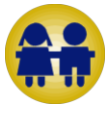 ZORG OP MAAT!
- Welbevinden
- Veilig en positief klasklimaat
- Talenten ontdekken en benutten
- Differentiëren
- De principes van Handelingsgericht werken
- Zorgcontinuüm
- Al onze kleuters verdienen de nodige ondersteuning.
Welbevinden
Een kleuter kan pas tot leren komen wanneer hij/zij zich echt goed voelt.
We streven ernaar een gezellige sfeer in de klas te creëren.
In de klas is een plekje voorzien waar kleuters zich  kunnen terugtrekken indien ze dit willen.
We benaderen de kleuters zoveel mogelijk op een positieve manier, waarbij we benadrukken wat ze (al) goed doen.
Succeservaringen zijn zeer belangrijk om je goed in je vel te voelen. Via ons zorgbeleid streven we om elke kleuter zoveel mogelijk successen te laten ervaren.
Anti-pest-beleid: Wij hanteren rond pesten een nultolerantie. Het ganse schooljaar werken we aan een veilig schoolklimaat en werken mee aan enkele projecten (maandpuntjes, STIP IT, lesonderwerpen (kringgesprekken, Taal, Godsdienst, …), fairplay, …). Bij jonge kinderen uit pesten zich nog in gedrag dat vaak als onschuldig of plagerijen wordt beschouwd zoals treiteren, iemand niet laten meespelen, ruzie maken… Maar vanaf een bepaalde leeftijd, meestal tussen het 3de en 6de levensjaar, beseffen kinderen dat anderen ook gevoelens en gedachten hebben, kennen ze deze gevoelens ongeveer en kunnen ze op basis hiervan gedrag voorspellen. Plagerijen kunnen dan overgaan in bewust pesten. Daarom leren we onze kleuters al weerbaar te maken en “nee” te zeggen als ze gedrag van anderen echt niet fijn vinden.
Veilig en positief klasklimaat.
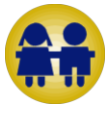 De leerkracht zorgt voor een veilig en positief klasklimaat
Kleuters zijn gebaat bij structuur: duidelijke klasafspraken, takenbord, dagverloop, weekverloop, …
Concrete voorbeelden: vriendje van de week, verjaardagen, wekelijks mag iemand vertellen over een zelfgemaakte foto, de klaspop gaat mee naar huis… 
Kleuters werken bij en met elkaar en leren de sterkere en zwakkere punten van elkaar kennen en respecteren. Ook de juf zelf laat de kleuters voelen dat ze haar kunnen vertrouwen en dat zij hen respecteert. Fouten maken en falen moeten gezien worden als zaken die erbij horen.
Een kleuterschool is meer dan spelen.
Samenwerken dragen wij hoog in het vaandel. (groepswerk, CLIM, taakverdeling bij hoekenwerk, …)
Talenten ontdekken en benutten
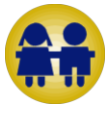 Kleuters krijgen kansen om hun talenten te ontdekken en ze ook te benutten.
Wij gaan uit van de sterktes van kleuters. Iedere kleuter heeft een talent.
Kleuters krijgen inspraak: bij de meeste activiteiten hebben de kleuters veel inbreng. Ze mogen zelf voorstellen hoe ze iets willen aanpakken. Of ze droppen een heel nieuw onderwerp. Samen kijken we of dat realiseerbaar is: wat hebben we nodig, kunnen we dat zelf of moeten we hulp inroepen, wat vinden de anderen … ?
Differentiëren
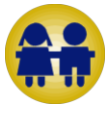 Om elke kleuter in de klas maximale leerkansen te geven en om positief om te gaan met de verschillen tussen kleuters in interesse, niveau en tempo werken wij gedifferentieerd in de klas.
De klassen zijn opgedeeld in hoeken zodat de kleuters naar eigen interesse en behoefte aan de slag kunnen gaan. 
Kleuters, die meer uitdaging nodig hebben, krijgen “andere opdrachten”.
Bijvoorbeeld : We creëren meer uitdaging door twee ontwikkelingsdoelen te combineren in 1 oefening. We geven de kleuters een telopdracht. Ze moeten bijvoorbeeld 3 zonnen tellen. De kleuter met een ontwikkelingsvoorsprong moet net hetzelfde doen, maar moet deze ook rangschikken van klein naar groot. 
Zo zullen kleuters, die meer uitleg nodig hebben, extra instructie krijgen, terwijl de andere kleuters al starten met een opdracht en zullen zij eenvoudigere taakjes maken.
De principes van Handelingsgericht werken (HGW) vormen de leidraad:
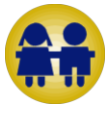 De onderwijsbehoeften van onze kleuters staan centraal. Hierbij vragen we ons af wat uw kind nodig heeft om doelen te bereiken.
Afstemming en wisselwerking tussen kleuters, leerkrachten, ouders en de school verbetert de aanpak. De juffen en meesters spelen een belangrijke rol bij de positieve ontwikkeling van uw kind. Zij zijn dan ook het eerste aanspreekpunt bij eventuele bezorgdheden.
De focus ligt op de positieve aspecten van kleuters, leerkrachten, de school en de ouders. Dat neemt de kleuterjuf mee in het plan van aanpak.
Samenwerken met kinderen, leerkrachten, de school, CLB en de ouders is noodzakelijk. Een open en opbouwende communicatie is cruciaal. Daarom vragen wij U om uw vragen en bezorgheden onmiddellijk kenbaar te maken. Stel niet uit! 
Onze school formuleert doelen en bekijkt wat er nodig is om die doelen te bereiken. We investeren ook voortdurend in de nieuwste en beste leermethodes, die aansluiten bij het nieuwe leerplan (ZILL).
Wij werken systematisch, in stappen en transparant.
zorgcontinuüm
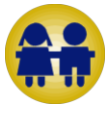 Het M-decreet stelt dat het de taak van de school is om een zorgcontinuüm uit te bouwen. Het gaat om een zorgbeleid waarin wij als school 3 fases doorlopen om samen met het CLB en de ouders zo goed mogelijk voor de leerlingen te zorgen:
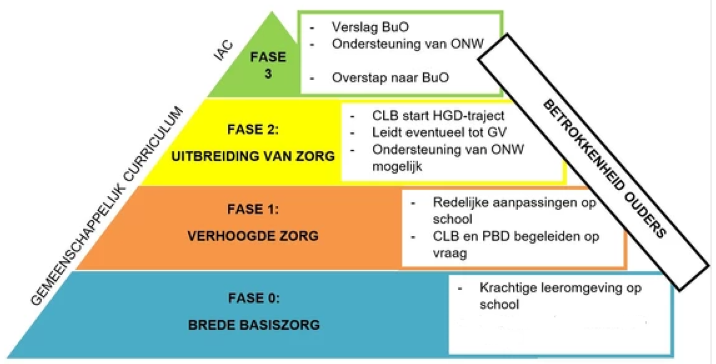 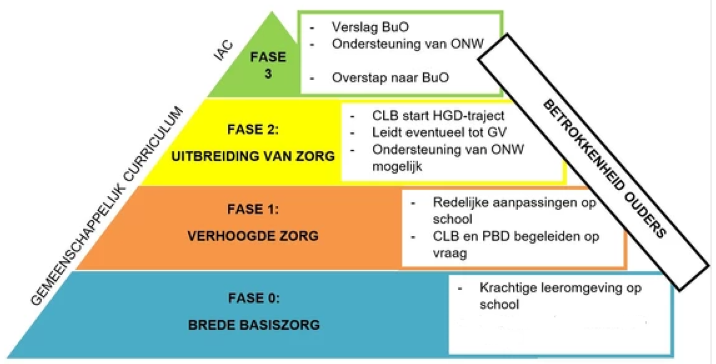 Fase 0 – Brede basiszorg
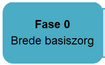 Deze fase is de brede basiszorg en hierin bevinden zich het grootst aantal kleuters. Het omvat alles wat de school doet om alle kleuters te stimuleren in hun ontwikkeling. 
Leerkrachten bieden een positief, veilig en rijk leerklimaat, het leren is betekenisvol en er is een rijke ondersteuning en interactie met de leerlingen.
Bij de voorbereiding van onze activiteiten wordt vertrokken vanuit de verschillen tussen kleuters en er wordt gestimuleerd, gedifferentieerd en geremedieerd in functie van de optimale ontwikkeling van alle kleuters. 
Bijvoorbeeld: Doe-bord, Taalkastje, Fijne-motoriek-dozen, Smart-games, Verteldozen, ...
Het zorgteam zit regelmatig samen om de kleuters systematisch op te volgen.
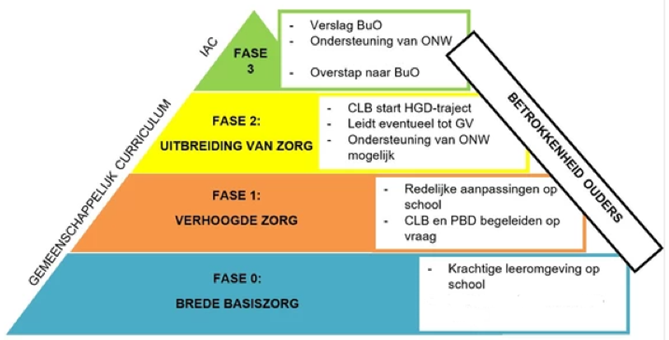 Fase 1 – Verhoogde zorg
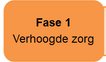 Sommige kleuters hebben meer nodig dan enkel deze brede basiszorg. 
Deze kleuters hebben nood aan een bepaalde aanpak of bepaalde maatregelen/aanpassingen om kwaliteitsvol onderwijs te kunnen volgen, gericht op het blijven aansluiten bij de klasgroep. 
Extra oefenmomenten inlassen bij zorgjuf of klasjuf
Concrete voorbeelden: 
Taal Tijdens observatiemomenten merken we op dat je kleuter een beperkte woordenschat heeft, problemen heeft met zinsbouw, moeite heeft met rijmen ...De klasjuf of zorgjuf gaat je kleuter individueel of in een klein gemengd groepje extra oefenkansen geven met verteldozen, taalkastje, rijmspelletjes ...
Fijne motoriek/pengreepTijdens observatiemomenten merken we op dat je kleuter zijn fijn motorische vaardigheden nog stroef en ongecoördineerd verlopen: openen en sluiten van jas is moeilijk, kan niet op lijn knippen, krampachtige pengreep ...Met behulp van vingerspelletjes, meeknipschaar, fijne motoriek dozen, hulpstukje voor de juiste pengreep enz. zorgt de klasjuf of zorgjuf voor een specifiek aanbod afgestemd op de individuele behoefte van je kleuter. 
LeervoorsprongSommige kleuters hebben nood aan meer uitdaging. We bieden extra stimulus aan in de vorm van Smartgames, Bee-Bot, techniekkoffers, …

Dit gebeurt altijd in overleg met het zorgteam. Tijdens dat overleg wordt besproken met welk doel, welke actie en door wie mogelijke maatregelen uitgevoerd worden (leerkracht, zorgjuf, turnjuf, zorgcoördinator, ...)
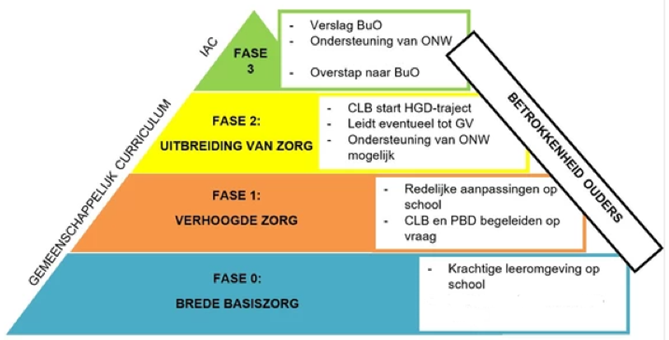 Fase 2 – Uitbreiding van de zorg
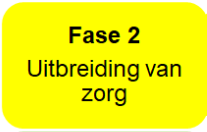 Het kan gebeuren dat wij, ondanks vele inspanningen en alle aanpassingen in de vorige fases, moeite blijven hebben met het vinden van de juiste aanpak voor bepaalde kleuters en de schoolse situatie dreigt vast te lopen.
De school kan dan de hulp inroepen van het CLB, dat in deze fase een actieve begeleidende rol krijgt. Het CLB start mogelijks een handelingsgericht diagnostisch traject (HGD-traject) om de specifieke onderwijsbehoeften van de kleuter, de ondersteuningsnoden van de leerkracht en van de school verder in kaart te brengen.
De school en de ouders worden hier nauw bij betrokken. Ondersteuningsinitiatieven uit de vorige fases worden verder gezet. Dit traject/proces leidt tot een indicatiestelling en advies.
Dit traject kan mogelijks resulteren in een gemotiveerd verslag (GV), dat het CLB schrijft. Dit gemotiveerd verslag geeft toegang tot ondersteuning van het ondersteuningsnetwerk. De kleuter volgt nog steeds het gemeenschappelijk curriculum, maar krijgt verdere redelijke aanpassingen om tegemoet te komen aan de specifieke onderwijsbehoeften van de kleuter en de daarbij horende ondersteuningsnoden van de leerkracht(en) en de school. Samen in co-creatie met alle partners stelt de ondersteuner doelen op om deze redelijke aanpassingen vorm te geven. Dit kan gebeuren op kleuter-, leerkracht-, en schoolniveau. De ondersteuning is flexibel en duurt zo lang als nodig maar niet langer dan nodig.
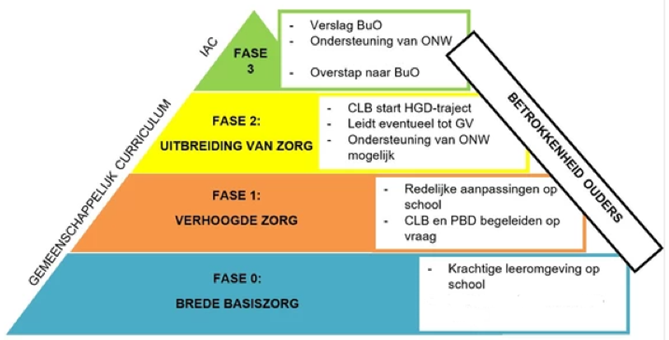 Fase 3 – School op maat of IAC
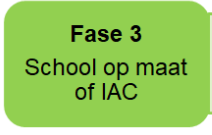 Deze fase komt zelden voor bij kleuters.
Als de fases 0 tot en met 2 zijn doorlopen en als het volgen van het gemeenschappelijk curriculum met redelijke aanpassingen niet haalbaar blijkt, kan het CLB een verslag opstellen voor toegang tot buitengewoon onderwijs of voor een individueel aangepast curriculum in het gewoon onderwijs.
Al onze leerlingen verdienen de nodige ondersteuning
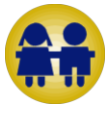 Op regelmatige basis wordt er een overleg gepland tussen de kleuterjuf en de zorgcoördinator. We bespreken dan  ALLE kleuters van de klas op vlak van het socio-emotionele, cognitieve, resultaten en observaties van de klas en LVS-testen, … 
Kleuters met specifieke noden worden tijdens een MDO verder besproken. Een MDO of multidisciplinair overleg is een overleg waar zorgcoördinator, kleuterjuf, CLB en directie aanwezig zijn. Tijdens zo’n overleg wordt er besproken hoe men een kleuter optimale zorg kan geven. Deze zorg kan variëren van verdere zorgbegeleiding (preventief), individuele begeleiding (bv. remediëren, hulpmiddelen, …) tot hulp van externe diensten (bv. logo, kiné,…)
Alle kleuters hebben een digitaal zorgdossier. Hier noteren we nuttige informatie voor de beste aanpak voor uw kind(= KVS (kindvolgsysteem) . Dit zijn alle observaties, resultaten, besprekingen, mogelijke handelingsplannen en zorgmaatregelen.
Zorgmaatregelen, die enigszins afwijken van het ‘gewone onderwijs’, worden steeds eerst vooraf met de ouders besproken.
Samen dragen wij zorg voor uw kind!
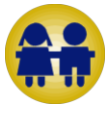